Mgr. Susanna Z. H. Wagner, Ph.D.

L’ Italiano per storici dell’arte / Italština pro historiky umění
SYLLABUS:1- I dati dell’opera d’arte, la scheda tecnica / Inventární karta uměleckého díla2- I generi artistici: il ritratto, il paesaggio.. / Umělecké žánry: portrét, krajina..3- Le tecniche, forme e colori / Techniky, formy a barvy4- L’identificazione dei personaggi / Identifikace postav 5- La posizione delle figure nel quadro / Pozice postav v obrazu6- La descrizione della scena / Popsání scény7- Stili e periodi / Styly a období8- L’architettura / Architektura9- La scultura/ Sochařství10- Attributi e modelli iconografici / Atributy a ikonografické modely
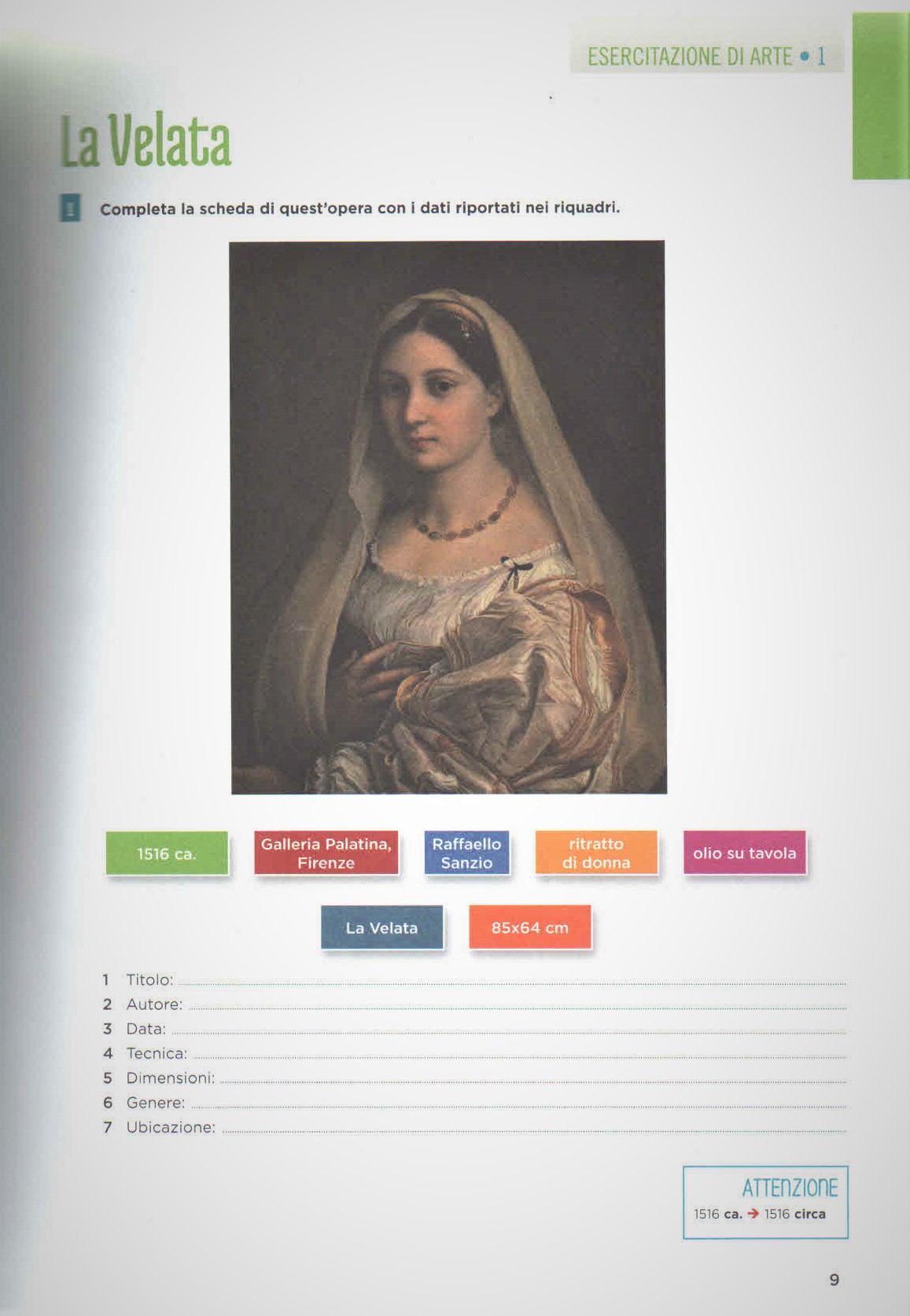 LA SCHEDA DELL’ OPERA D’ ARTE /
Inventární karta uměleckého díla
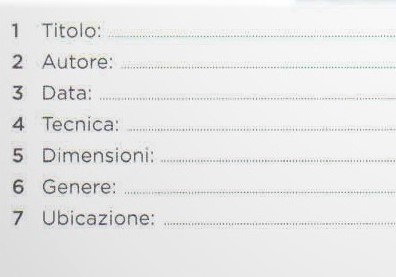 Il titolo /název
L’ autore / autor
La data / datum
La tecnica / technika
Le dimensioni / rozměry
Il genere / žánr 
L’ ubicazione / lokace
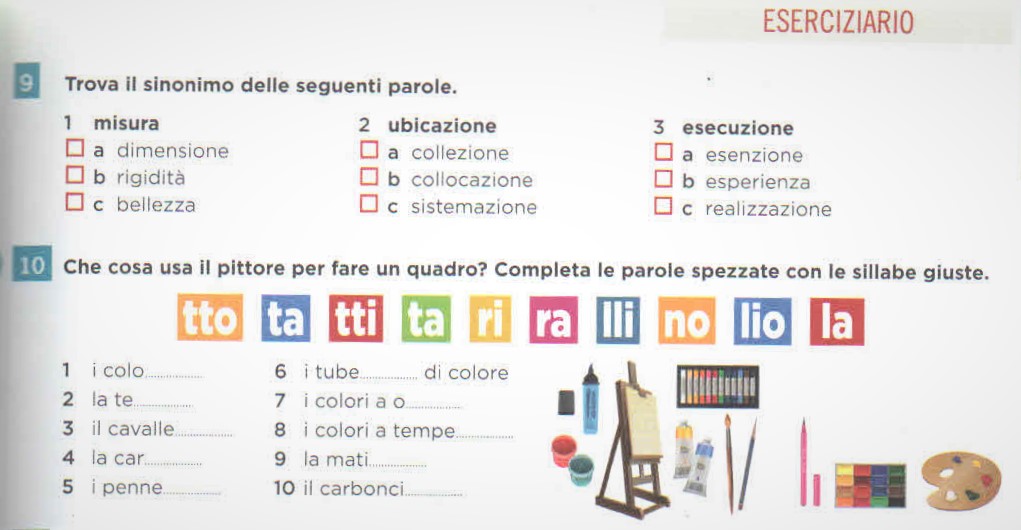 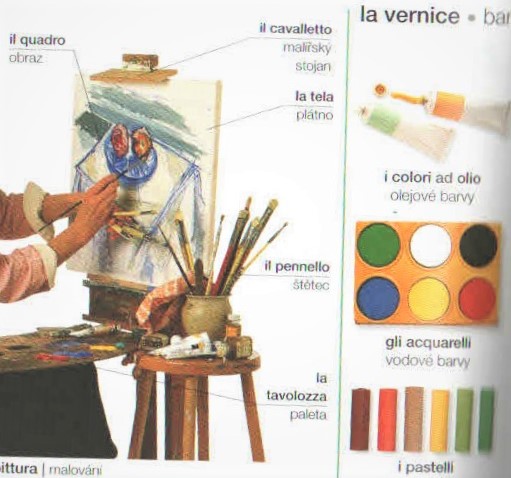 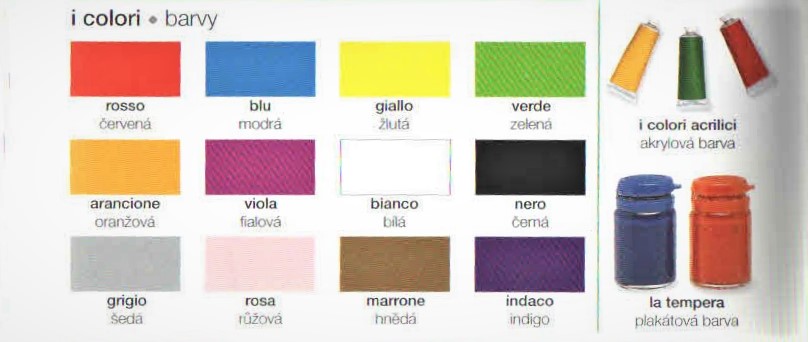 I colori primari: blu, rosso, verde / 
Primární barvy: modrá, červená, žlutá.
I colori secondari: verde, arancione, viola / 
Sekundární barvy: zelená, oranžová, fialová.
I colori terziari: giallo arancio, rosso arancio, rosso violetto, blu violetto, blu verde, giallo verde / 
Terciální barvy: žlutooranžová, červenooranžová, červenofialová, modrofialová, modrozelená, žlutozelená.
Spojte slova
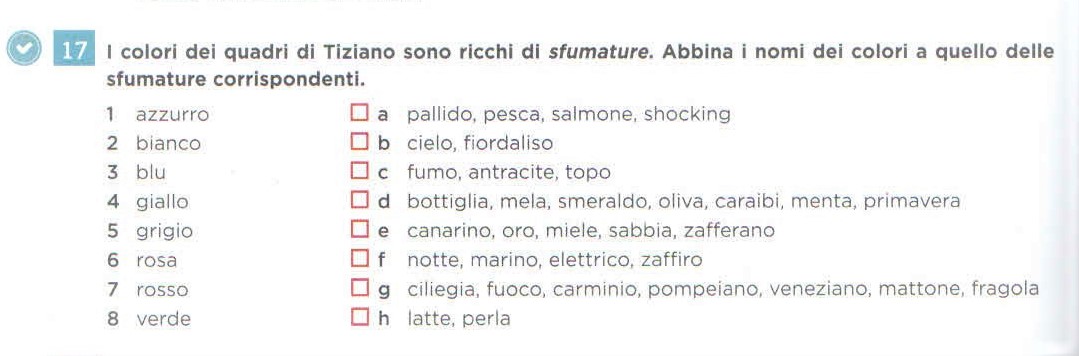 [Speaker Notes: Spojte slova]
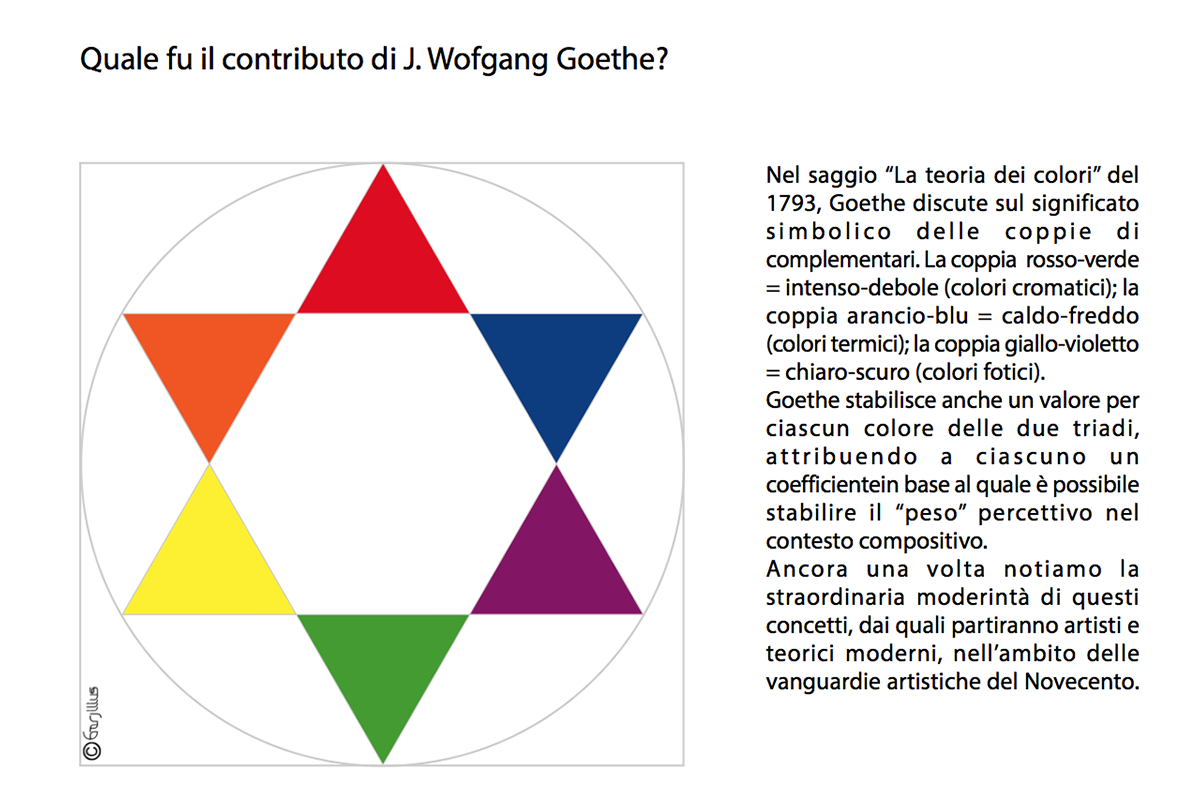 KLIČOVÁ SLOVA V TEXTU
ni
a
J. W. GOETHE ha ideato il cerchio cromatico / J. W. GOETHE vytvořil i tzv. barevný kruh.
I COLORI COMPLEMENTARI e CONTRASTANTI / Barvy komplementární  a kontrastní 
Barvy komplementární = doplňkové= jsou to barvy kontrastní - nejvíce opačné např.
 červená x zelená , oranžová x modrá, žlutá x fialová.
I COLORI CROMATICI – intenso e debole, come il rosso e il verde / Chromatické barvy = pestré - nepestré, např. 
červená x zelená. 
Chromatické barvy = pestré: jsou barvy teplé i studené = červená, žlutá, modrá = vyznačují se  pak mluvíme o tzv. = odstín téže barvy od nejsvětlejší po nejtmavší 
 I COLORI TERMICI – Colori caldi e freddi / Barvy teplé  a studené
LA SATURAZIONE  - il colore saturo o opaco /Sytostí – barva sytá nebo lomená  = je charakterizována čistotou barev a tónu.                                                                                                                                                                        https://www.gjb-spgs.cz/media/cache/file/e4/barva.pdf
Colorimetria: il cerchio dei colori secondo J. Itten / 
Barevný kruh podle Johannese Ittena
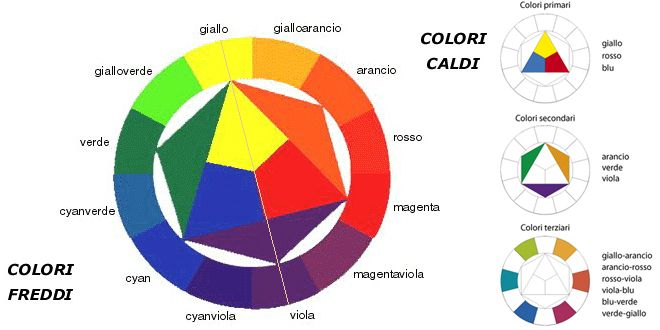 I colori dello spettro cromatico: rosso, arancio, giallo, verde, blu, indaco e violetto /
Škála barev: červená, oranžová, žlutá, zelená, modrá, fialová. 
I colori caldi e freddi / Barvy teplé a studené
[Speaker Notes: Tabulka barev Ittena]
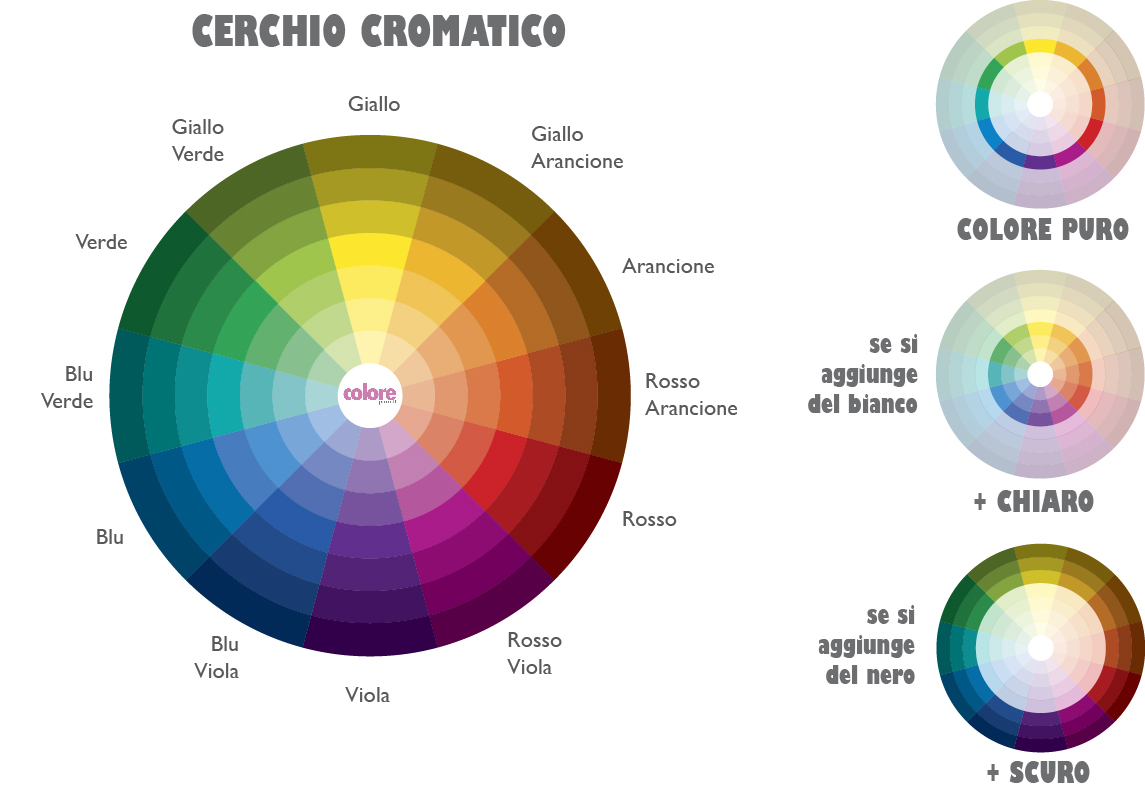 Il cerchio cromatico / Barevný kruh. 
Vi abbiamo lo spettro dei  blu o di altri toni di colore, lo spettro dei toni caldi, dei toni freddi / Máme škálu modrých nebo jiných tónů, škála teplých tónů, studených tónů.
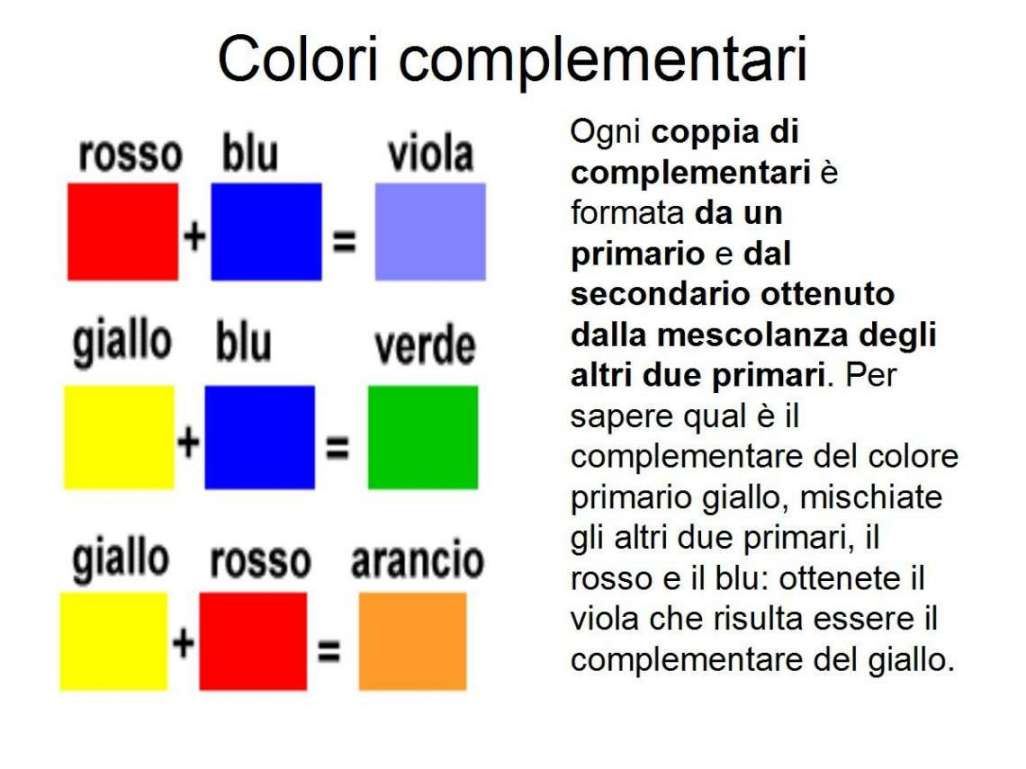 COSA E’ SCRITTO NEL TESTO ? /
 CO SE PÍŠE V TEXTU?
I COLORI COMPLEMENTARI / Barvy komplementární.
La mescolanza dei colori primari: rosso, verde, blu / Míchání primárních barev: žlutá, modrá a červená.
Mescolare / Míchát.
L’ armonia dei colori / Harmonie barev
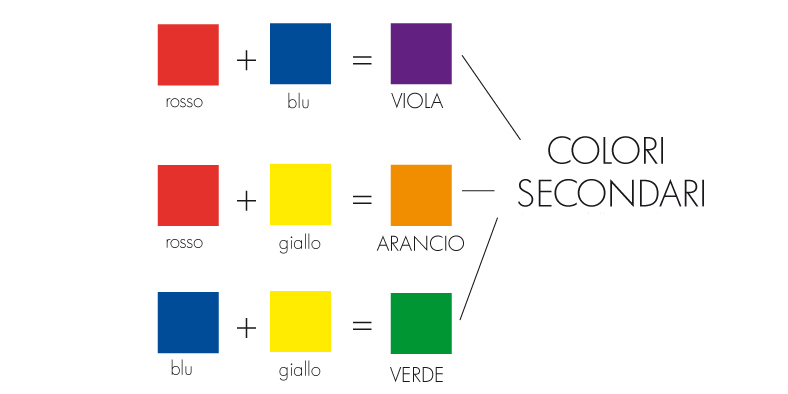 La teoria dei colori / Teorie barev
I colori primari: il blu, il rosso e il giallo / Primární barvy: modrá, červená, žlutá.
I colori secondari: il colore viola, arancio e verde – si creano dalla mescolanza di due colori primari – di base /  Sekundární barvy: fialová, oranžová a zelená barva - vzniknou s mícháním dvou barev primárních - základních.
[Speaker Notes: Harmonie barev]
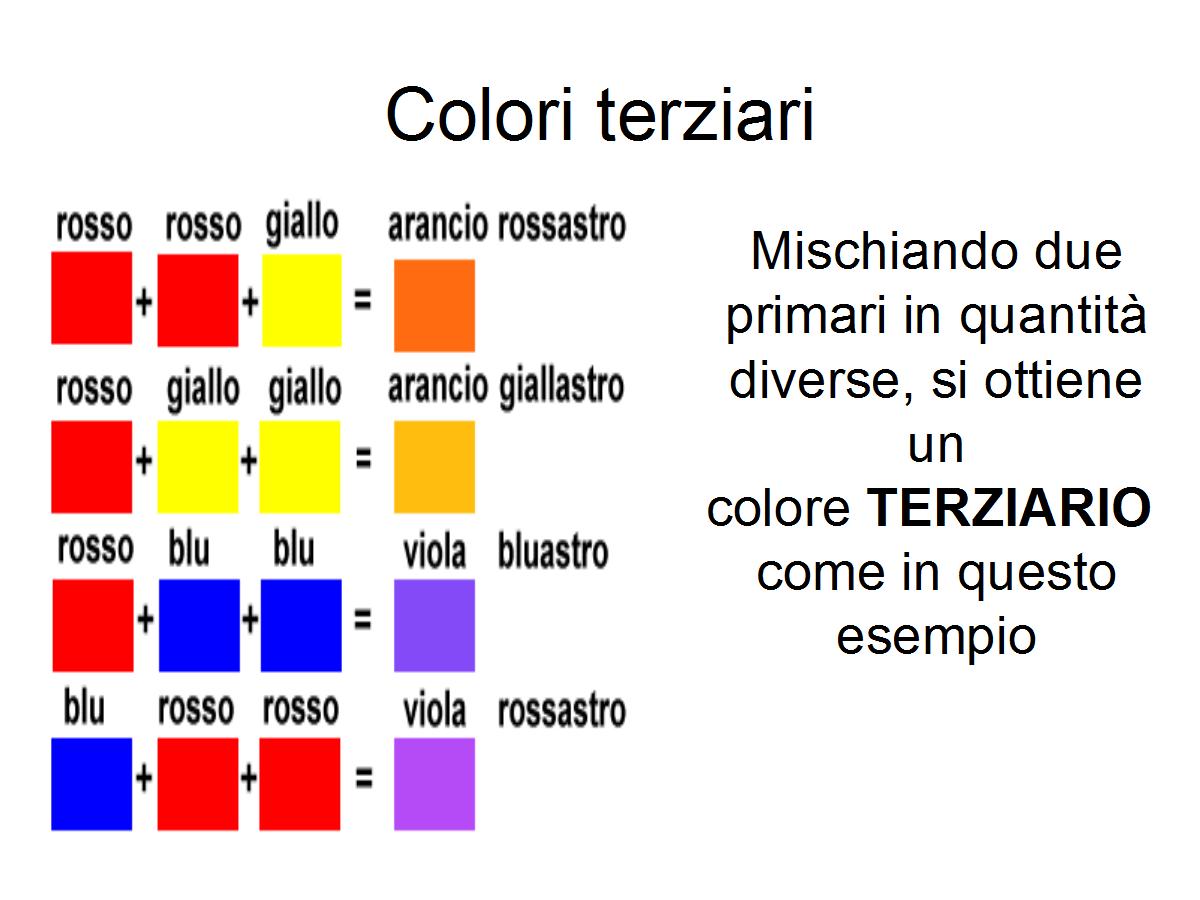 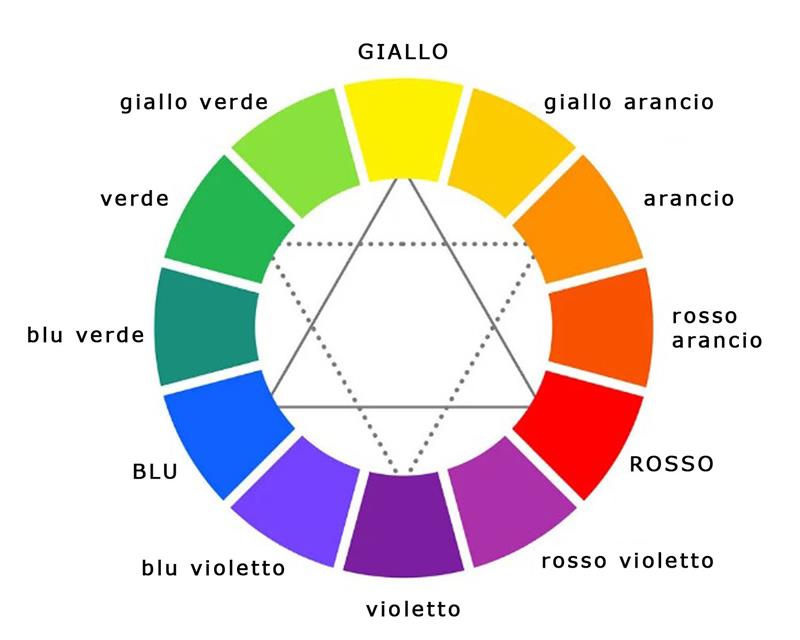 La teoria dei colori / Teorie barev
I colori terziari: giallo arancio oppure arancio giallastro, rosso arancio o arancio rossastro, rosso violetto o viola rossastro, blu violetto o viola bluastro, blu verde o verde bluastro, giallo verde o verde giallastro.  / 
Terciální barvy: žlutooranžová, červenooranžová, červenofialová, modrofialová, modrozelená, žlutozelená.
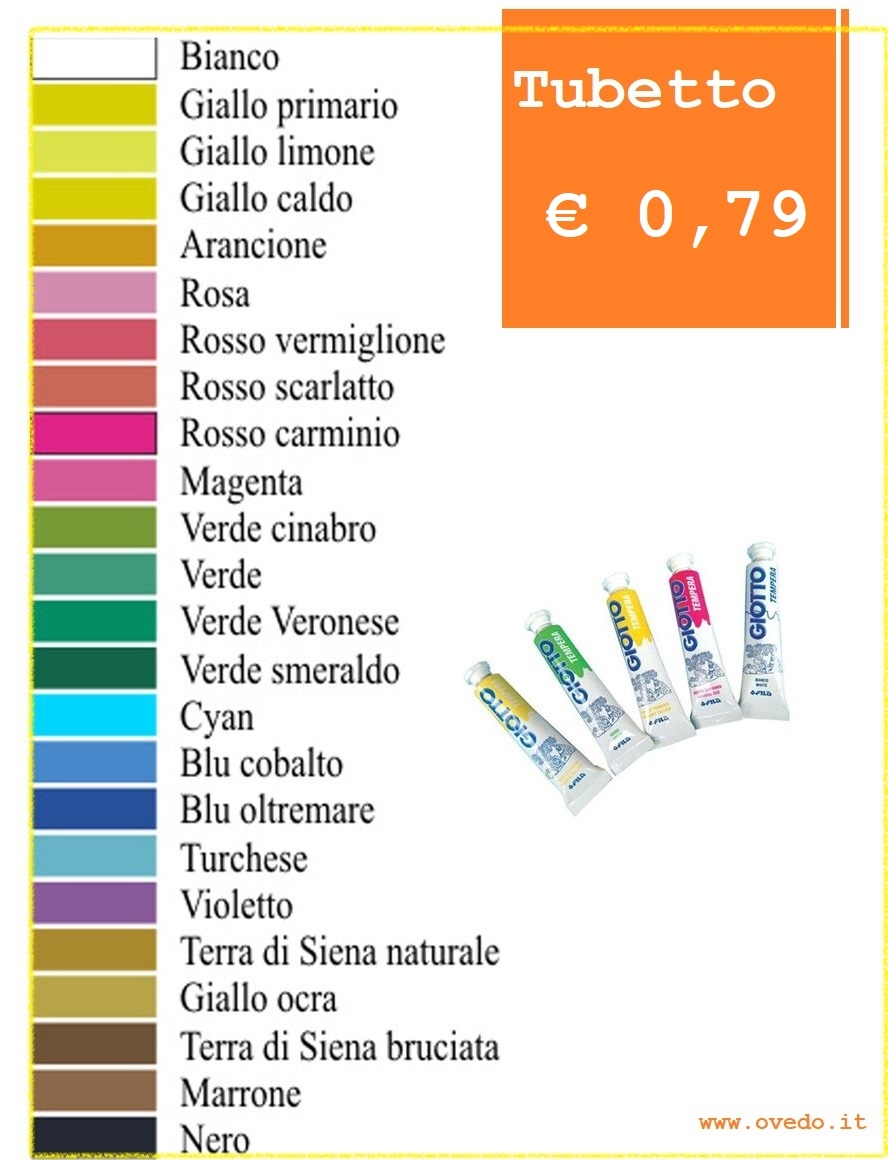 I tubetti dei colori a tempera/ Barvy temperové v tubě.

Rosso + blu = viola
červená + modrá= fialová 
Rosso + giallo = arancione
 červená + žlutá= oranžová 
Rosso + giallo + verde = marrone
červená + žlutá + zelená= hnědá 
Giallo ocra + rosso marrone + nero = marrone khaki
okr + červenohnědá + černá = khaki
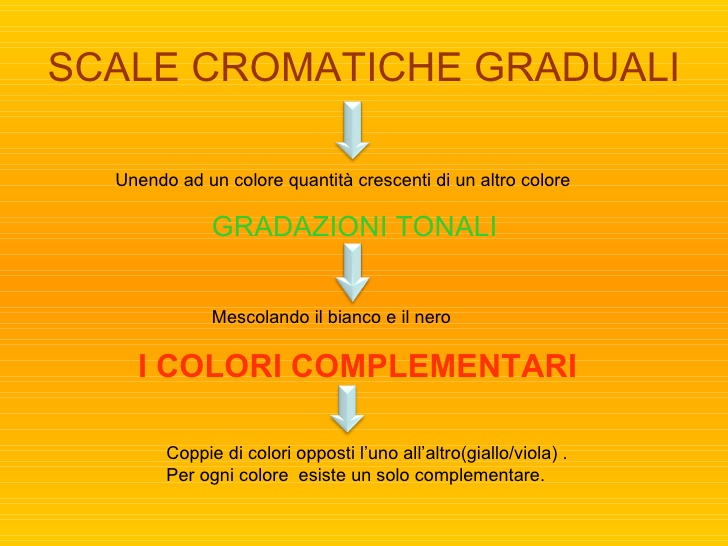 La scala cromatica / Škála barev 
Le gradazioni tonali con la mescolanza del color bianco e del nero / Barevné tóny s mícháním barev: bílá a černá = odstín téže barvy od nejsvětlejší po nejtmavší. 
I COLORI COMPLEMENTARI opporti / BARVY KOMPLEMENTÁRNÍ kontrastní =  doplňkové = jsou to barvy kontrastní - nejvíce opačné např. červená x zelená , oranžová x modrá, žlutá x fialová.
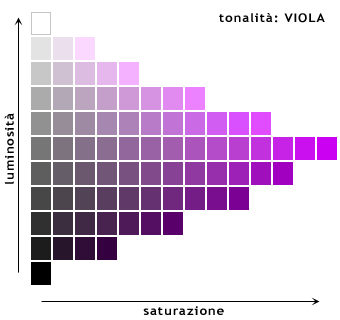 Ogni colore è caratterizzato da: saturazione, tinta e chiarezza / Sytostí, barva, světlostí.
LA LUMINOSITA’ - CHIAREZZA / Světlost je světelná hodnota barevného tónu v porovnání s bílou.
I colori chiari e scuri / světlý a tmavý barvy.
LA SATURAZIONE / Sytost znamená čistotu barevného tónu, jeho sílu 
Sytostí  / Per saturazione si intende la purezza di un colore; infatti, non contiene parti di nero o di bianco. Un colore al suo massimo grado di saturazione o purezza viene anche definito colore timbrico. / chromatická barva
Barva / Per tinta si intende il colore vero e proprio. La mescolanza di una tinta al suo massimo grado di purezza con quantità variabili di bianco, di nero o di grigio dà origine a una serie di variazioni cromatiche. Queste sono definite gradazioni tonali. / barevné tóny
Světlost / Chiarezza. Per chiarezza di un colore si indica la quantità di luce che esso riflette. Mescolando a un colore il bianco, il nero o una tonalità di grigio si ottengono delle gradazioni tonali che, diventando più chiare per l'aggiunta di bianco o più scure per l'aggiunta di nero, perdono luminosità e forza cromatica.
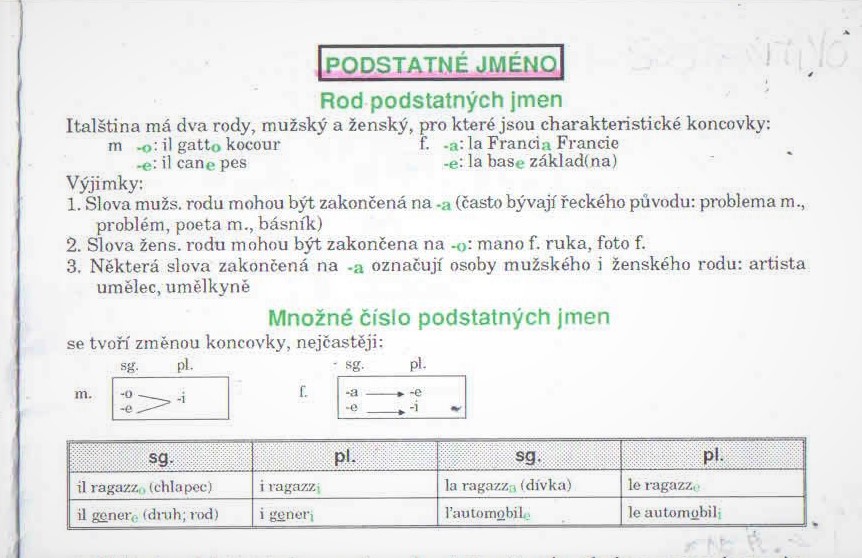 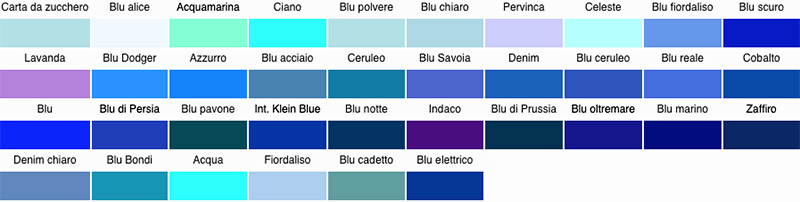 Dejte do množného čísla:
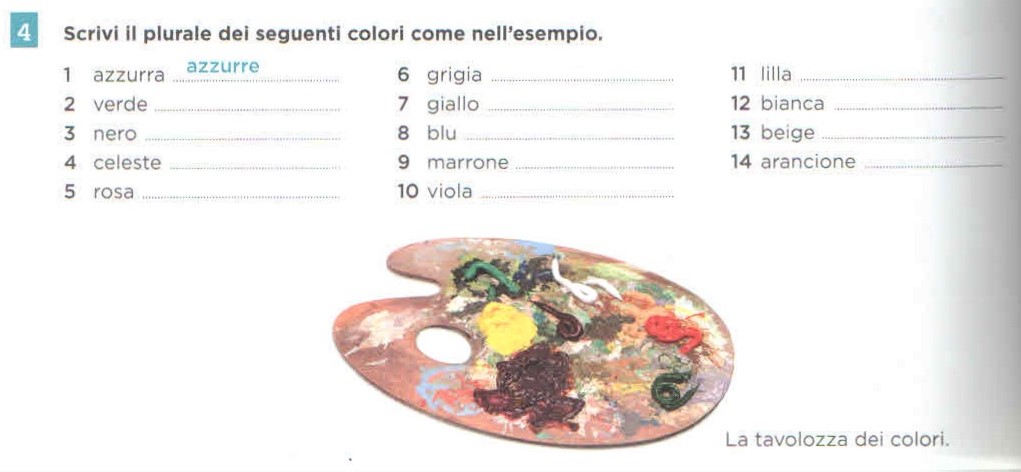 Vzor:
Un ragazzo belloUna ragazza bella
I ragazzi belliLe ragazze belle
Il padre bianco
I padri bianchi
La madre bianca
Le madri bianche
O – I
A – E
E  - I
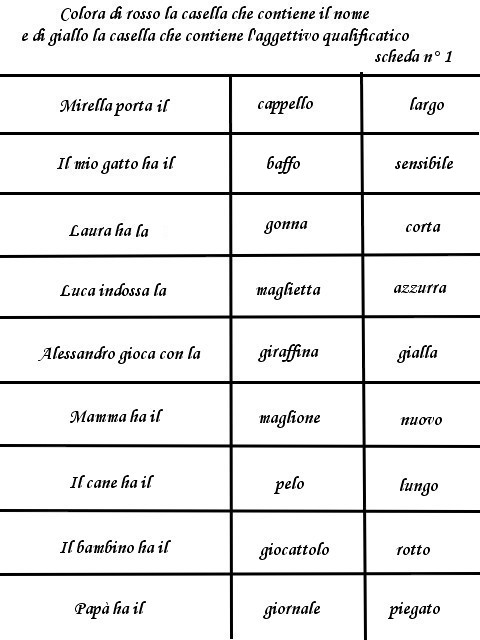 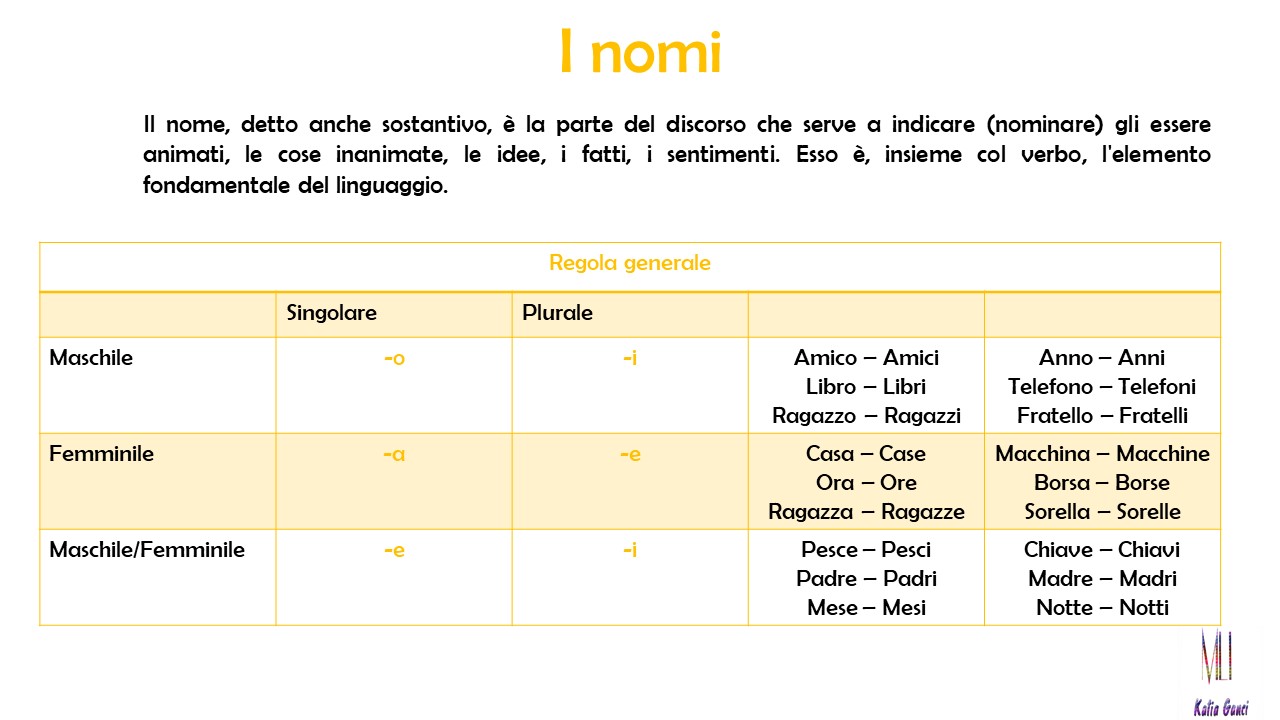 Podstatná jména
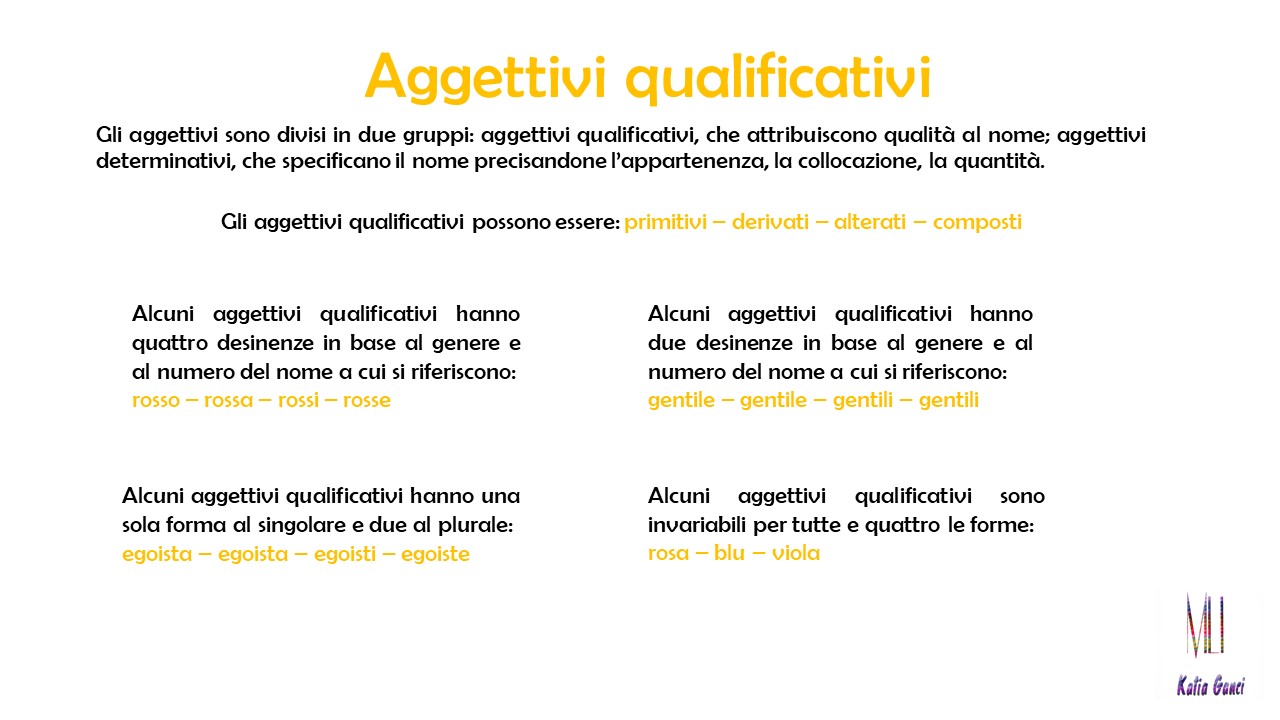 Adjektiva
Koncovky
E- I
L’autore gentile
Gli autori gentili
L’autrice gentile
Le autrici gentili
O-A- I-E
Il quadro rosso
I quadri rossi
ISTA-STI-ISTE
L’artista egoista
Gli artisti egoisti
Le artiste egoiste
koncovky se nemění
Il quadro rosa
I quadri rosa
GLI AGGETTIVI QUALITATIVI / Adjektiva - Tvoření slov a funkce
Le caratteristiche che l’aggettivo qualificativo attribuisce al referente possono riguardare tutte le qualità con cui questo si può descrivere o specificare.

Qualità oggettive e inerenti: / Koncovky adjektiv: O-A- I-E 
(i) dimensione: rettangolare, ovale, triangolare, grande, piccolo, lungo, alto, corto, profondo, profonda;
(ii) età: sedicenne, ottantenne, nuovo, vecchio, giovane;
(iii) colore: nero, bianco, rosso;
(iv) proprietà fisiche: duro, dura, morbido, pesante, umido, ruvido, forte, pulito, caldo, aspro;
(v) collocazione o origine geografica: alpino, meridionale, mediterraneo, ecc.

Qualità astratte, inerenti o non-inerenti: / Koncovky adjektiv: O-A- I-E 
inerenti, come l’appartenenza etnica, nazionale, geografica: 
arabo, araba, curdo, svedese, italiano, europeo;

Qualità intellettuali o morali e stati d’animo, qualità soggettive, giudizi  morali:  / Koncovky adj.: O-A- I-E 
buono, buona, cattivo, orrendo, perfetto, reale, strano, bizzarro, singolare, necessario, 
cruciale, importante, fortunato, geloso, felice, gentile, intelligente, crudele, fiero, generoso, confuso..

Sottoclasse di aggettivi che esprimono una relazione che il nome (al quale l’aggettivo è attribuito) intrattiene con un’altra entità, ad esempio: / Koncovky adj.: O-A- I-E 
una scuola statale, ovvero una scuola dello Stato.
http://www.treccani.it/enciclopedia/aggettivi-qualificativi_%28Enciclopedia-dell%27Italiano%29/
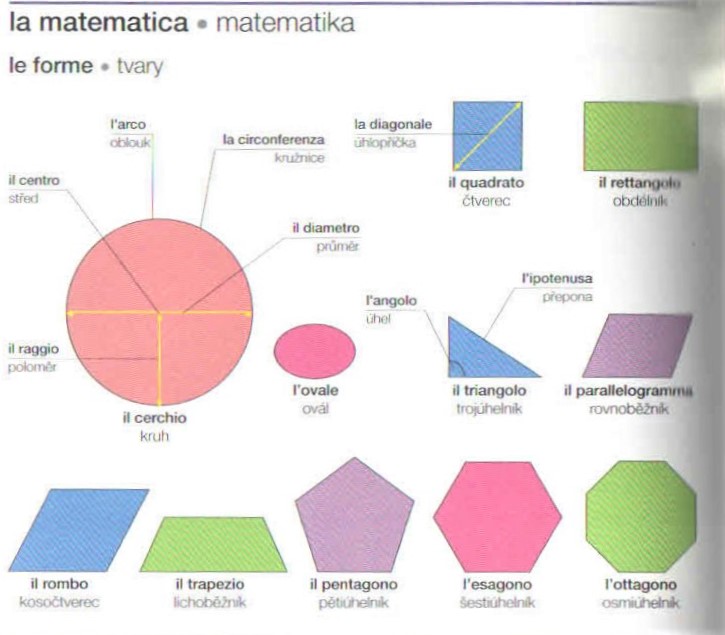 LE FORME , příd. jméno - podst. jméno: Il triangolo – la forma triangolare, il cerchio – la forma circolare, il rettangolo – la forma rettangolare..
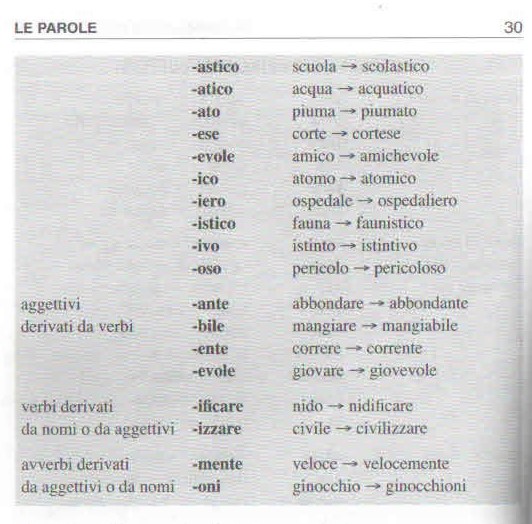 Tvoření slov:
Sufix
(přípony)
Aggettivi
derivati da nomi
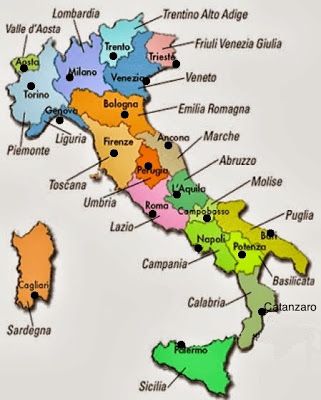 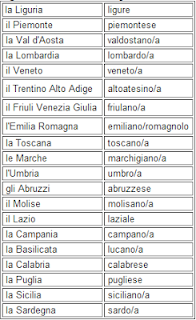 GLI AGGETTIVI QUALITATIVI  / Tvoření slov - Adjektiva
I nuovi aggettivi qualificativi si possono raggruppare secondo la struttura morfologica.
Aggettivi primitivi formati da radice + flessione: / koření +  koncovky adj.: O-A- I-E 
felic- e;
bianc-o, bianc-a;
alt-o, alt-a;

(b) Aggettivi alterati, formati da prefisso + radice o radice + suffisso: / Záporný prefix : IN – DIS – S + koření + koncovky adj.: O-A- I-E 
i prefissi in-, dis- e s-  
rovesciano l’originario significato dell’aggettivo attribuendogli una valenza negativa, ad esempio: 
capace → in-capace;abile → dis-abile;leale → s-leale;

l suffisso -ut- 
indica il possesso di una qualità o di un elemento, fisico o figurato, ad esempio: / koření + koncovky adj.: UT –O/A 
baff-o → baff-ut-o;
baff-o → baff-ut-a; 
il suffisso -abil- (o in casi meno frequenti -ibil-) 
indica l’attitudine, la possibilità, la capacità di, ad esempio: / koření + koncovky adj.: ABIL-E, IBIL-E 
responsabile → respons-abil-e;comprendere → comprens-ibil-e;
https://www.sololibri.net/Aggettivi-qualificativi-primitivi-derivati.html
GLI AGGETTIVI QUALITATIVI /  Adjektiva
(b) Aggettivi alterati, formati da prefisso + radice o radice + suffisso:
i suffissi -esc-, -astic-, -istic-, che indica inerenza e significa che si riferisce a qualcosa, 
ad esempio:              / Koncovky adjektiv : ESC-O/A, ASTIC-O/A, ISTIC-O/A )
Novecento / novencent-esc-o; novencent-esc-a; 
Pittura / pittor-esc-o; il paesaggio pittoresco
Scolaro / scuola / scol-astic-o; l’anno scolasticoFantasia / fant-astic-o; un quadro fantasticoFuturo / futur-istic-o; un paesaggio futuristico
Pasta alla romana / la pasta romanesca

Gli aggettivi qualificativi derivati possono derivare non solo da un aggettivo (caso nel quale si utilizza, un prefisso o, anche, un suffisso, soprattutto per alterare il significato originale) ma anche da un nome (vedi sopra, gli aggettivi qualificativi derivati composti con i suffissi -esc-, -astic-, -istic-) o da un verbo (vedi sopra, gli aggettivi qualificativi derivati composti con i suffissi -abil-, -ibil-).

Gli aggettivi qualificativi alterati sono quelli che, attraverso un suffisso, esprimono particolari sfumature di significato: a questa classe afferiscono:  / Adjektiva jako zdrobněliny: podst. jméno + sufix INA, ETTA, CIA, ONE
i diminutivi: casetta (casa)
i vezzeggiativi: casettina (casa)
i dispregiativi: casaccia (casa)
gli accrescitivi: casone (casa)
https://www.sololibri.net/Aggettivi-qualificativi-primitivi-derivati.html
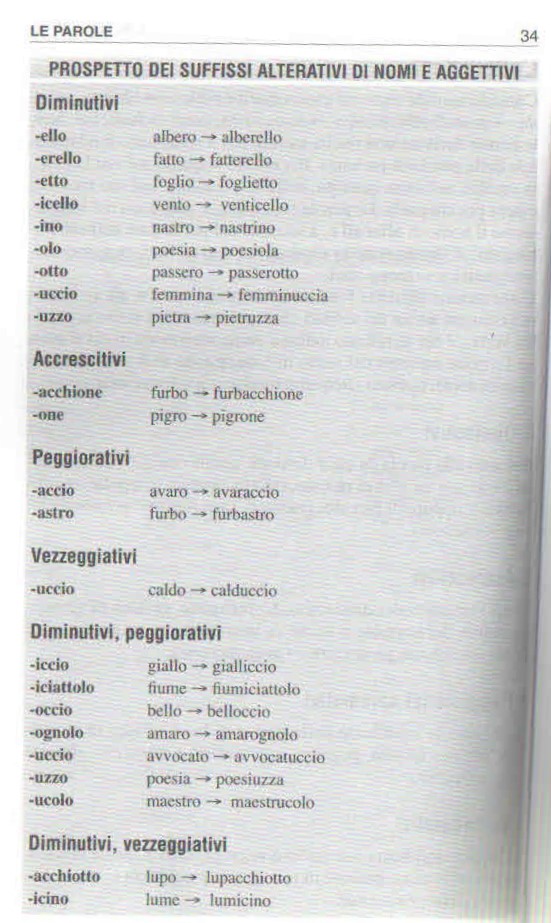 Zdrobněliny jmen
Tvoření přídavných jmen ze jmen podstatných. Spojte slova
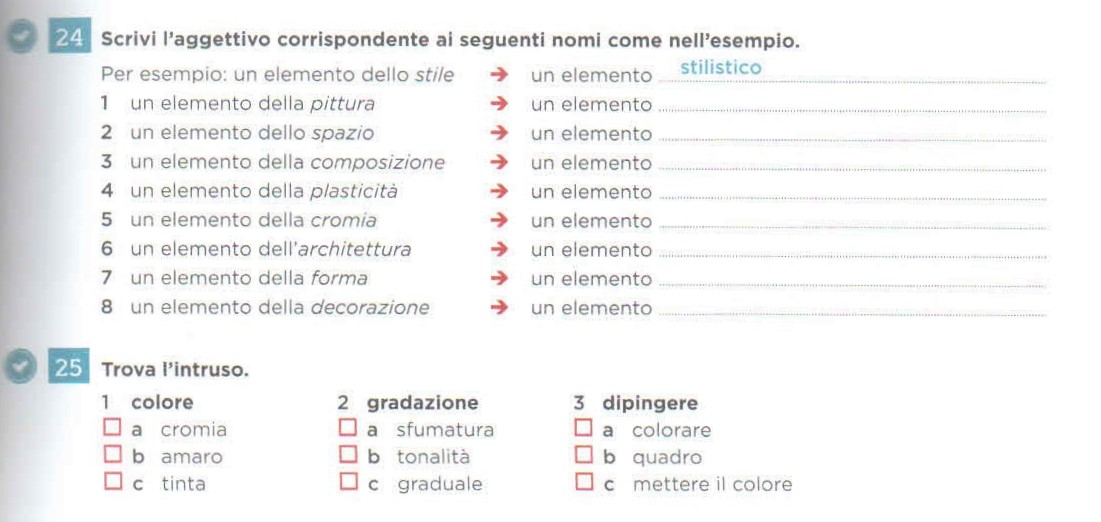 A- decorativo 
B- pittorico 
C- spaziale
E-compositivo
F-plastico. 
G-cromatico
H-formale
I-architettonico
Tvoření přídavných jmen: sufix  ISTA  – ISTICO
Il suffisso in ICO appartiene agli aggettivi di origine latina ( -icum) o tratti in italiano da nomi, che indica genericamente relazione, appartenenza ( bellico, civico, sferico, storico); in chimica organica designa gli acidi organici.
Sfera – sferico
La palla sferica, le palle sferiche
Storia – storico
Il racconto storico, i racconti storici
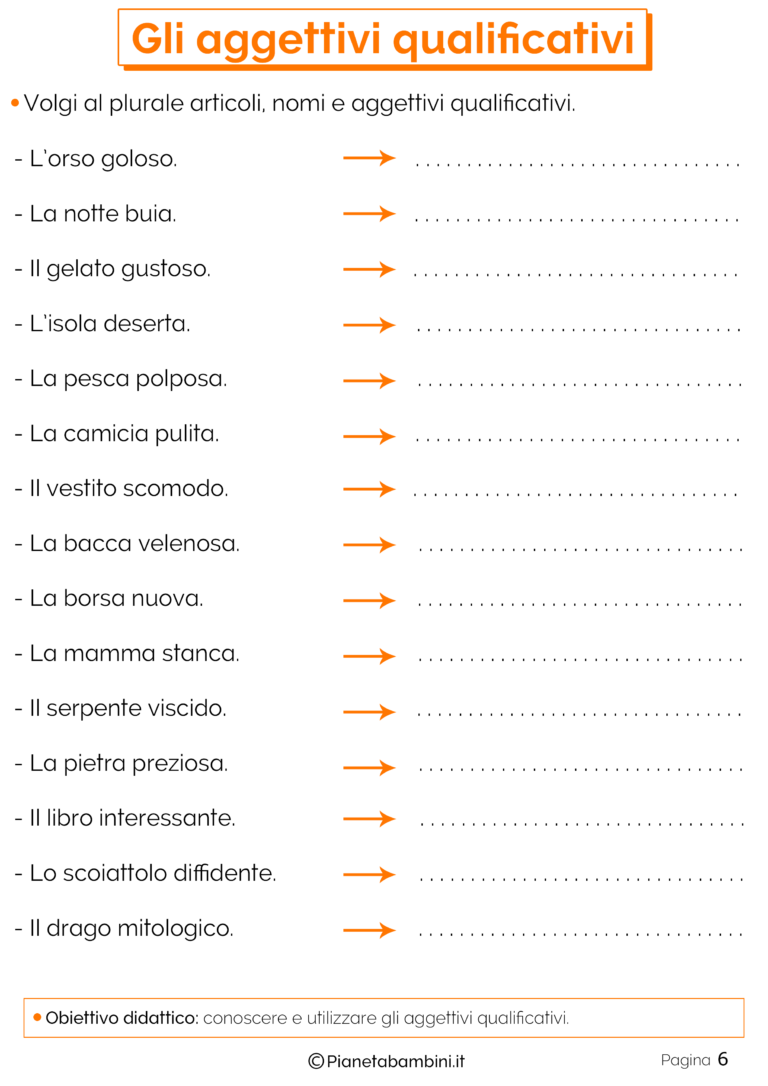 Tvořte množné číslo:
[Speaker Notes: Tvořte množné číslo]
GLI AGGETTIVI QUALITATIVI / Tvoření nových přídavných jmen ze jmen podstatných a přídavných a ze sloves
Gli aggettivi qualificativi derivati possono derivare non solo da un aggettivo ma anche da un nome o da un verbo.
(c) Aggettivi derivati:
deverbali: formati da suffisso + radice del participio passato o presente del verbo ;
(ii) denominali/relazionali/di relazione, derivati da un aggettivo o da un nome.

(d) Aggettivi composti: aggettivo+aggettivo, aggettivo+nome. 
Gli aggettivi qualificativi composti sono quelli ottenuti dall’unione di due aggettivi, 
ad esempio: / příd. jméno+příd. Jméno + koncovky adjektiv O-E: 
agro-dolce, bianco-nero;

dall’unione di un aggettivo e di un nome,ad esempio: / příd. jméno+ podst. jméno + koncovky  I-E
multi-lingue;

dall’unione di un prefisso e di un aggettivo, ad esempio: / prefix např. INTER, TRANS, AUTO + příd. jméno  E – ICO – ICA - koncovky O-A-E 
 inter-nazionale, trans-oceanico, trans-oceanica,  auto-sufficiente;

dall’unione di un prefisso e di un nome: / prefix např. ANTI+ podst. Jméno + koncovky O-A-E  
anti-uomo, anti-rigetto, anti-corazza. 

Attenzione: La terapia anti-rigetto e le terapie anti-rigetto. (prefisso + nome non si declina)
/ prefix+ podst. Jméno + koncovky se nemění 
La luce anti-abbagliante e le luci anti-abbaglianti. (prefisso + aggettivo si declina)
/ prefix ANTI + příd. jméno se mění + koncovky E-I
https://www.sololibri.net/Aggettivi-qualificativi-primitivi-derivati.html
Tvoření podst. a přídavných jmen: sufix ISTA  – ISTICO
 Tvoření  podstatných se sufixem  ISTA /
Il suffisso -ISTA deriva dal latino -ista (a sua volta dal greco -istès)
 e indica la persona che svolge un’attività, segue un’ideologia o presenta determinate caratteristiche. Si trova in parole composte derivate dal greco o dal latino:
Protagonista, artista
Il protagonista, i protagonisti, la protagonista, le protagoniste
l’artista,  gli artisti, le artiste
Ma soprattutto si trova in parole formate modernamente:
bar - barista
Il bar – il /la barista, i baristi, le bariste.
Parole derivate che rinviano a correnti di pensiero politiche, ideologiche, religiose, letterarie, artistiche possono presentare anche un uso aggettivale: /Podst.jméno s funkcí  jako příd. jméno
il partito comunista
la poesia futurista
 la Chiesa battista
 Il suffisso -ISTICO invece è composto da -ista + -ico (dal latino -icus, a sua volta dal greco -ikòs) e si trova in aggettivi formati modernamente:
Arte –  artistico: l’opera artistica - il quadro artistico
Calcio – calcistico:  Il calcio – il programma calcistico
Gli aggettivi in ISTICO per lo più connessi con nomi in –ista:
Alpinista – alpinistico:  L’ alpinista –  lo sport alpinistico – l’alpinismo
Egoista  - egoistico: l’egoista – l’uomo egoistico
Turista – turistico: il turista –  il luogo turistico
Tvoření podst. a přídavných jmen: sufix ISTA  – ISTICO

Tvoření přídavných jmen ze jmen podstatných se sufixem  ISTA

Gli aggettivi in ISTICO sono per lo più connessi con nomi con il suffisso in –ista:
Il tennista – il campo tennistico
Alcuni aggettivi in -ISTICO possono assumere una connotazione spregiativa:
L’ambiente intellettuale –  l’ambiente intellettualistico
Lo scrittore intellettuale – lo  scrittore intellettualistico

Tvoření přídavných jmen - koncovka ženského rodu se sufixem ISTICA 

La forma femminile sostantivata –ISTICA è usata nella formazione di nomi di discipline, tecniche, metodologie o attività, spesso a partire da forme in -ista oppure –istico:
Anglista - anglistica 
(‘disciplina che studia la letteratura inglese’)
Il racconto favolistico
(‘disciplina che studia le favole’)
L’ oculista – l’ oculistica
 (‘branca della medicina che si occupa dell’occhio’)
Odkaz na webové stránky

https://www.sspu-opava.cz/static/UserFiles/File/_sablony/Technologie_grafiky_I/VY_32_INOVACE_A-02-13.pdf

https://www.gjb-spgs.cz/media/cache/file/e4/barva.pdf

https://is.mendelu.cz/eknihovna/opory/zobraz_cast.pl?cast=18720

http://technologie-2.blogspot.com/2016/05/barvy-umelecke-tempera-akryl.html

https://www.sspu-opava.cz/static/UserFiles/File/_sablony/Technologie_grafiky_II/VY_32_INOVACE_A-03-17.pdf

http://www.inftub.com/storia/arte/IL-COLORE-Fattori-che-influenz61683.php

https://www.researchgate.net/publication/280557732  

https://www.interval.cz/clanky/magie-barev-na-webu-zaklady-teorie/